cultura/lengua
SOCIEDAD
POLÍTICA
pueblos indígenas
alta tasa de criminalidad
—> las tasas de homicidios más altas del mundo
corrupción
orgullo/
América Latina
patriotismo
niños de la calle
protestas/disturbios
agricultura
—> soja
—> café
—> piñas
—> pátanos
—>carne
narcotráfico
gran diversidad
bueno para vacaciones
—> popular entre los turistas europeos
ECONOMÍA
NATURALEZA
rico en materias primas
—> minerales
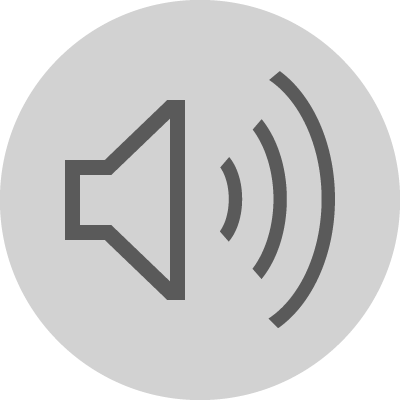 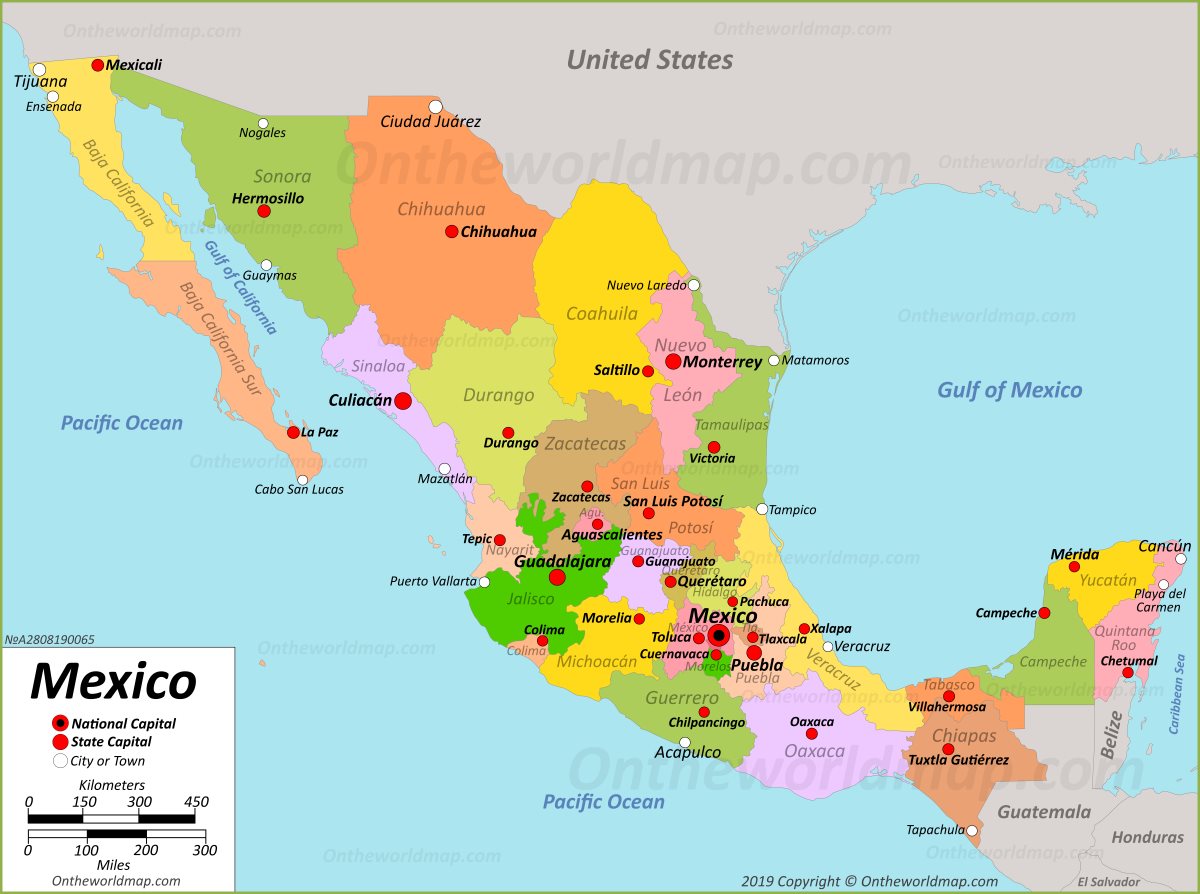 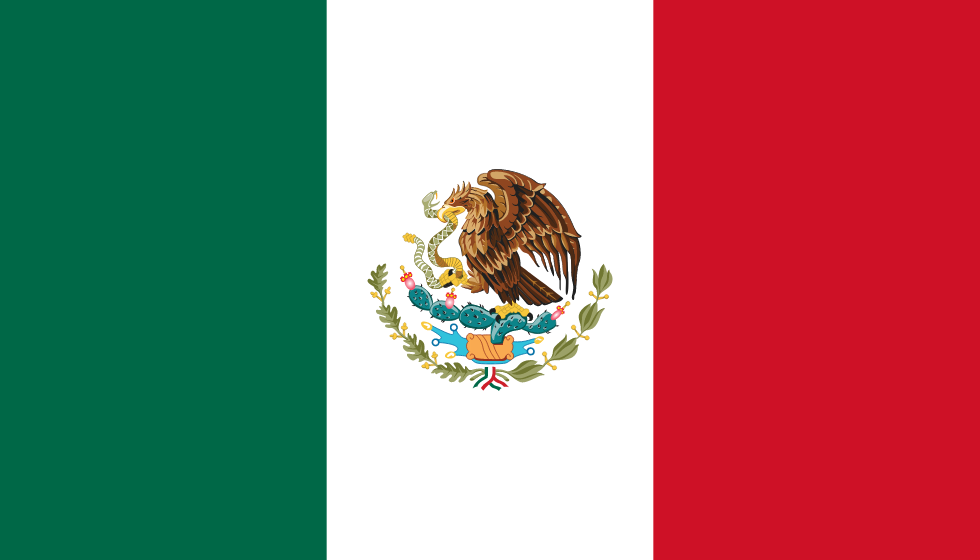 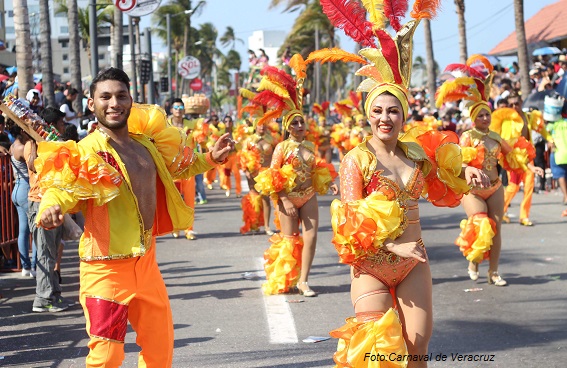 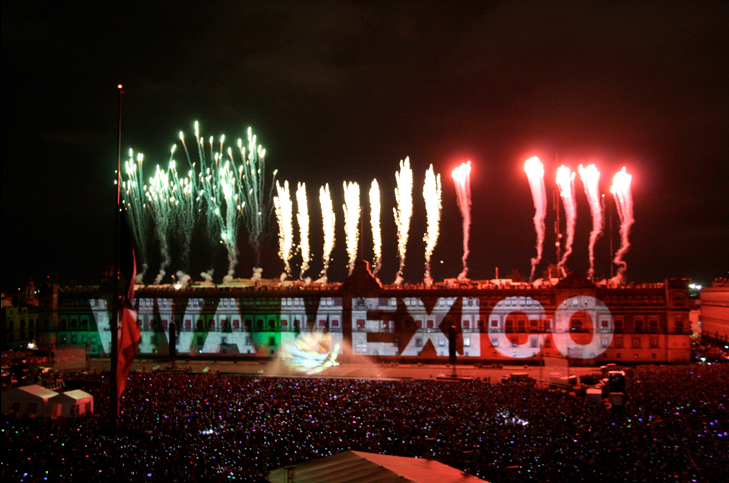 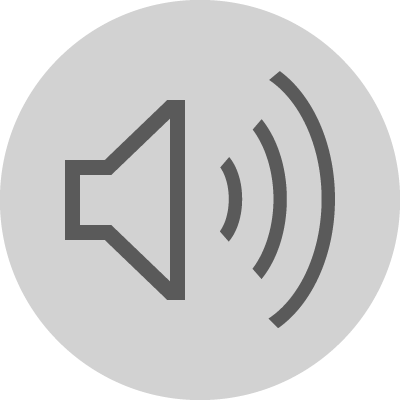 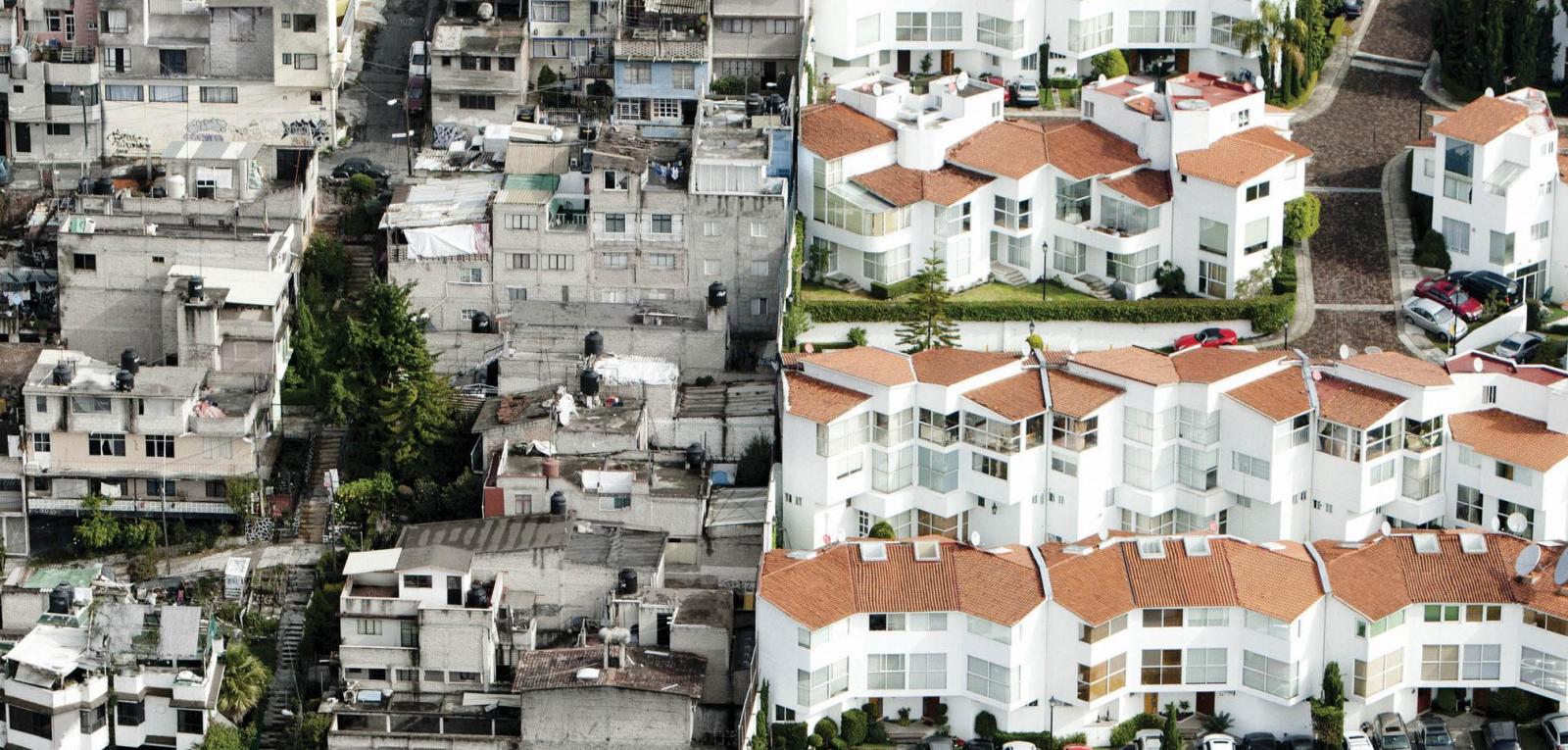 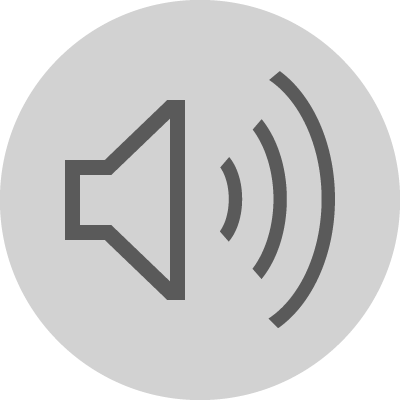 @oscarruizfotografo en Facebook